Адресация в Интернет. Услуги Интернет.
§4, §2
Протокол – это набор соглашений и правил, определяющих порядок обмена информацией в компьютерной сети.
Протокол TCP/IP (1974)
TCP (Transmission Control Protocol)
файл делится на пакеты размером не более 1,5 Кб
пакеты передаются независимо друг от друга
в месте назначения пакеты собираются в один файл
IP (Internet Protocol) 
определяет наилучший маршрут движения пакетов
HTTP (HyperText Transfer Protocol) – служба WWW
FTP (File Transfer Protocol) – служба FTP
2
Доменные адреса
Домен – это группа компьютеров, объединенных по некоторому признаку.
www.qqq.microsoft.ru
домен 2-ого уровня
домен 3-ого уровня
домен 1-ого уровня
Домены 1-ого уровня (доменные зоны)
3
ДОМЕННАЯ СИСТЕМА ИМЕН в ИНТЕРНЕТ
Домен верхнего уровня
http: // www.vasya.ru
Тетрадь!
Имя сервера - сайта
услуга
протокол
Домен верхнего уровня
http: // www.vasya.ru / images/new/ qq.jpg
имя файла
протокол
Имя сервера - сайта
услуга
каталог (папка)
ftp: // files.vasya.ru / pub / download / qq.zip
Тетрадь!
файл на FTP-сервере
4
Адрес ресурса (URL)
имя файла
Домен 2-го уровня
http:// school37.edu.yar.ru/index.html
протокол
Имя пользователя / папка на сервере
Домен верхнего уровня
Домен 3-го уровня/сервер
https://sites.google.com/site/olz1402/home
ЧАТ!
Адрес сайта
5
!
только для серверов!
IP-адреса
октеты (8 бит)
110000001010100001101000011100112
192
168
104
115
192.168.104.115
IP-адрес:
0..255
0..255
0..255
0..255
6
IP-адреса
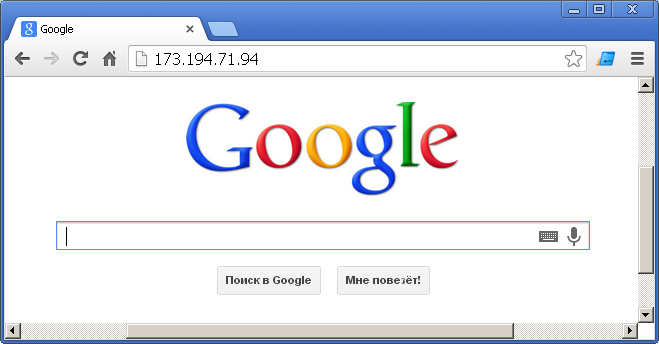 173.194.71.94
7
Что такое интернет?
Службы (сервисы) Интернета – это услуги, которые предоставляются пользователям.
Самые важные службы Интернета – электронная почта (e-mail) и Всемирная паутина - WWW.
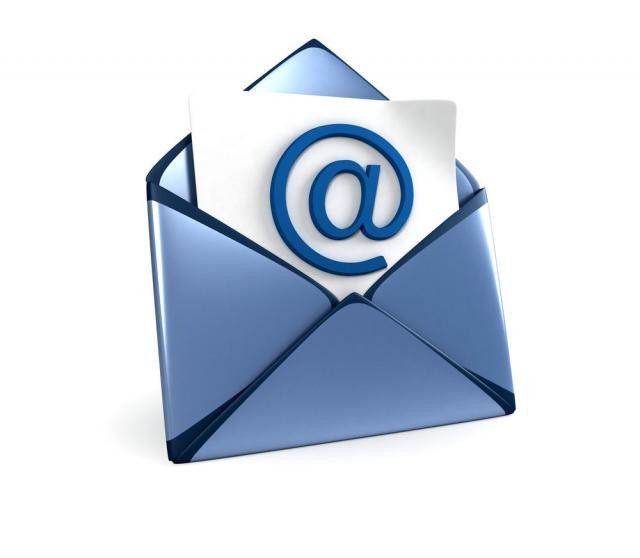 РАСКРОЙТЕ АБРЕВИАТУРУ,
ПЕРЕВЕДИТЕ
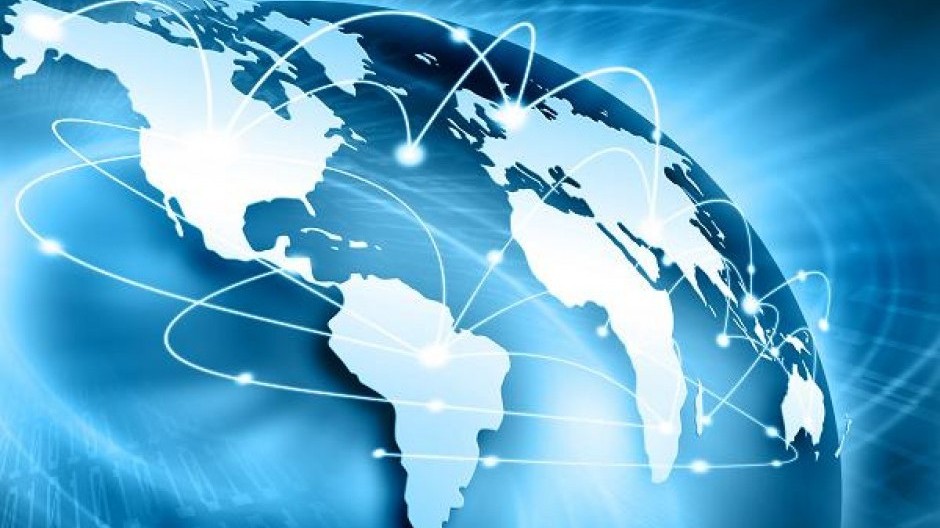 8
Электронная почта
Адрес состоит из двух частей, разделённых символом  «@». 
Слева от этого символа записывают название почтового ящика, а справа – адрес почтового сервера.
ira@gmail.com
masha@yandex.ru
Ivanov@univer.msk.com
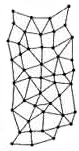 9
WWW – ВСЕМИРНАЯ ПАУТИНА
Веб-сайт – это  группа веб-страниц, которые объединены общей темой и оформлением, связаны гиперссылками и расположены на одном сервере.
WWW – служба для обмена информацией в виде гипертекста.
Гипертекст – текст, содержащий активные ссылки (гиперссылки) на другие документы.
Ссылка – указатель на документ или место в документе. (Неважно, где находится этот документ!)
HTTP://
HTML
Браузер
Дома!
Используя словари, определите, что означает английские слова web и site, от которого произошло выражение веб-сайт.
10
!
ДЗ
Запишите части адреса!
http://www.pravo.gov.ru
http://www.mail.ru
https://www.rbc.ru/newspaper/2020/03/27
Найдите адрес Белого дома – правительства США, запишите его части
Послать письмо на электронный адрес школы, в котором указать поля письма и операции, предусмотренные в браузере для писем.